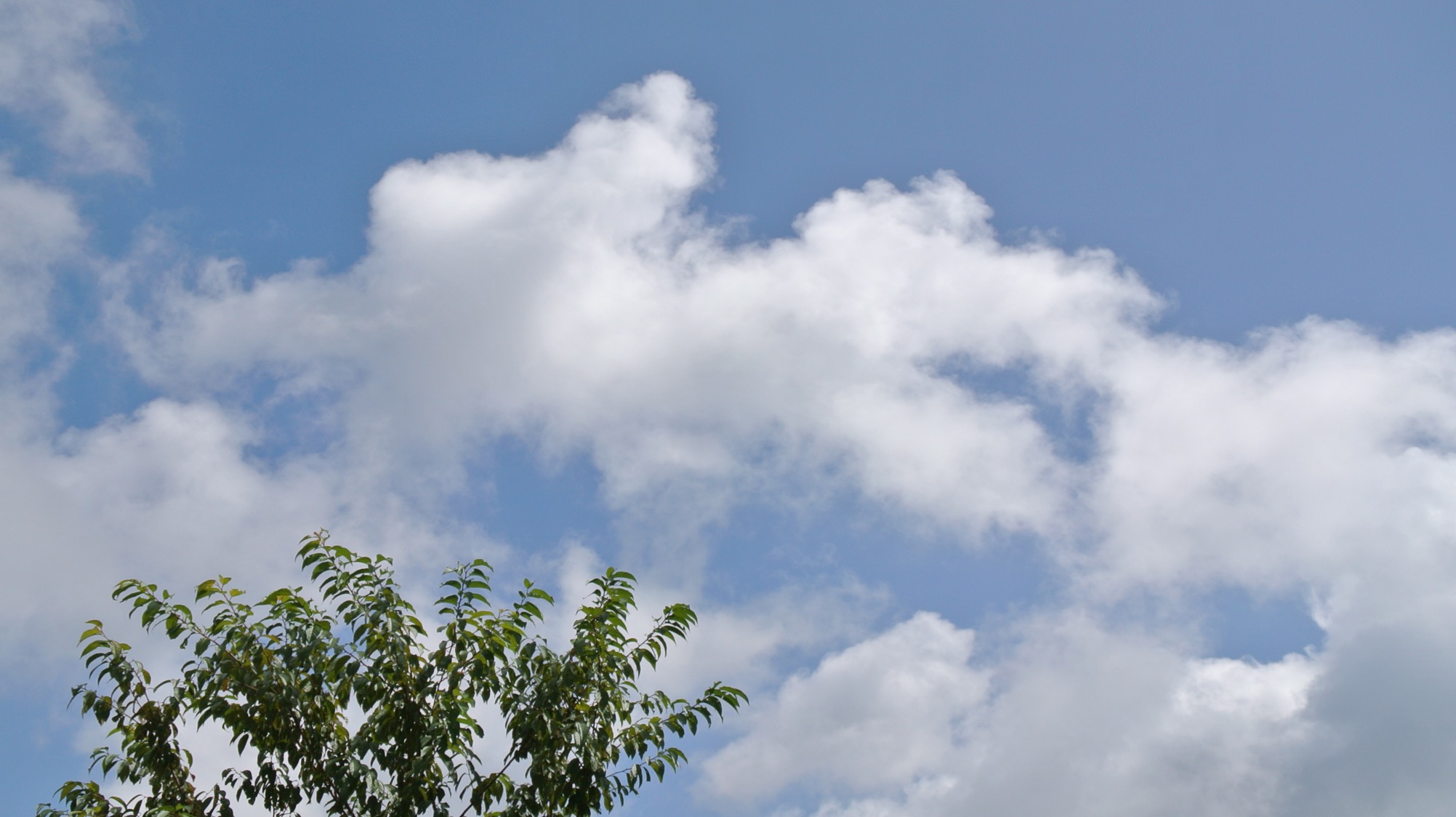 我們之所以成為我們
田野調查報告重點
問題意識
社區設計提案
附錄
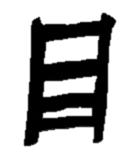 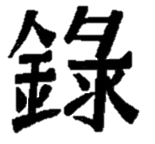 我們之所以為我們
我們之所以為我們
劉佳汶，二十歲，嘉義人。
我是一個非常需要雅琦的人，兩人份的夢想、兩人份的期望，因此在蹲點期間擁有完整的她，也就有信心能夠
     完成任何事情。
許雅琦、十九歲、嘉義人，
喜歡山也喜歡海，好好生活之餘、更想當一個柔軟溫柔的人。
田野調查報告重點
田野調查報告重點
成立初衷、特色
困境與問題
執行方式
成立初衷、特色
成立初衷、特色
瑪納致力於提倡有機農業、創造友善環境，同時提升原住民的生活及經濟能力，更是目前阿里山上唯一一個從事集體有機耕作的原住民團體。

成立一起鄒咖啡廳作為據點，提供教育訓練、有機農作輔導及組織培力訓練等等。
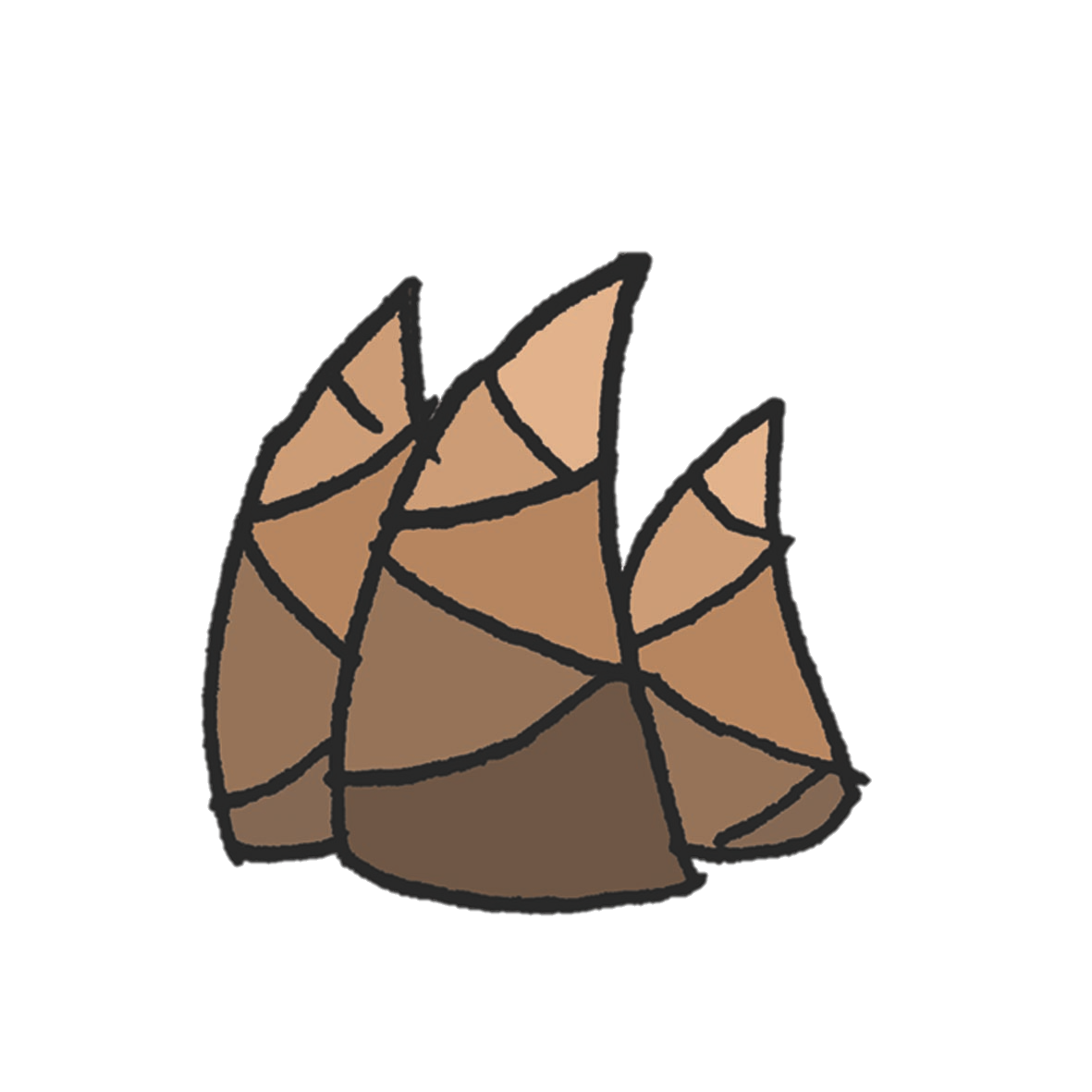 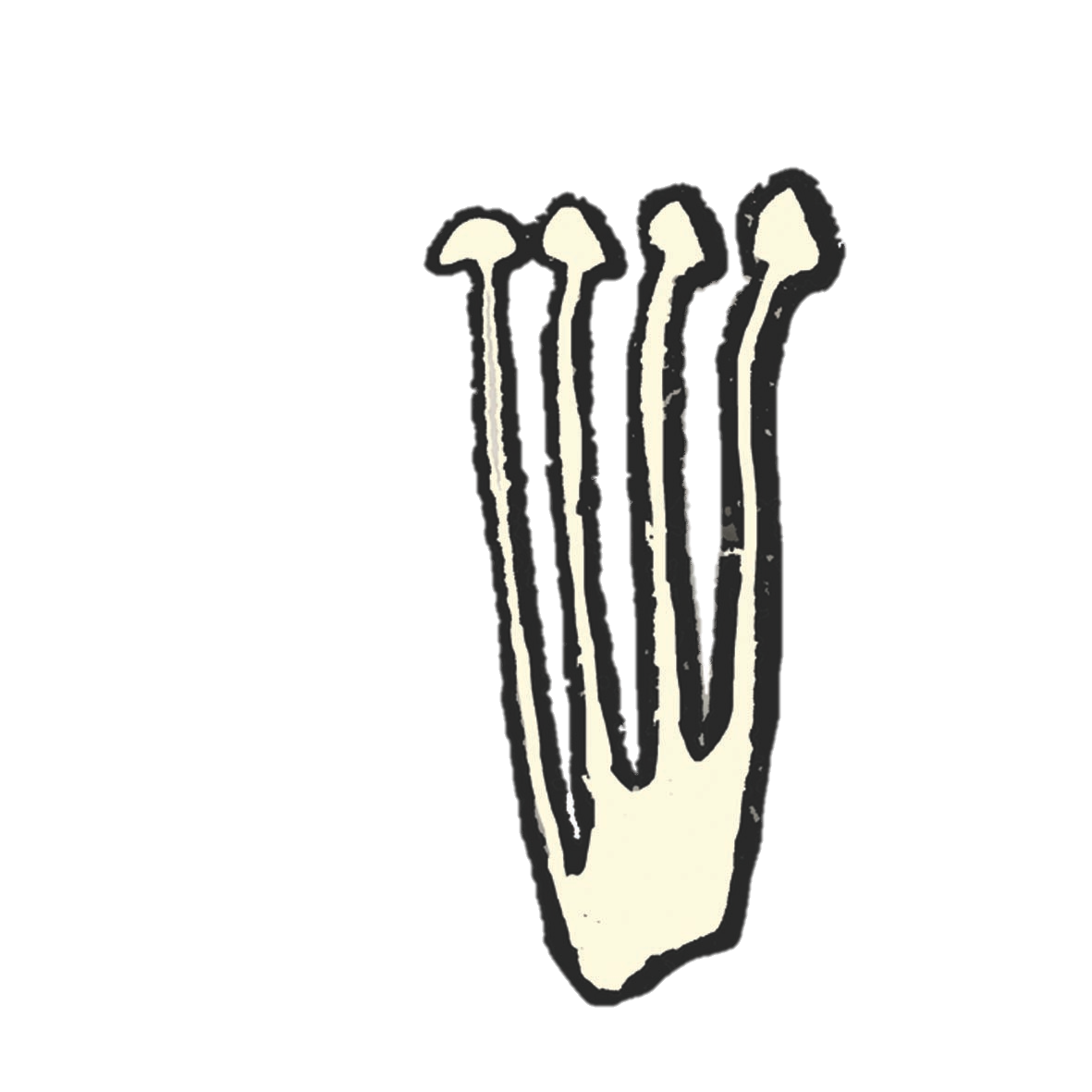 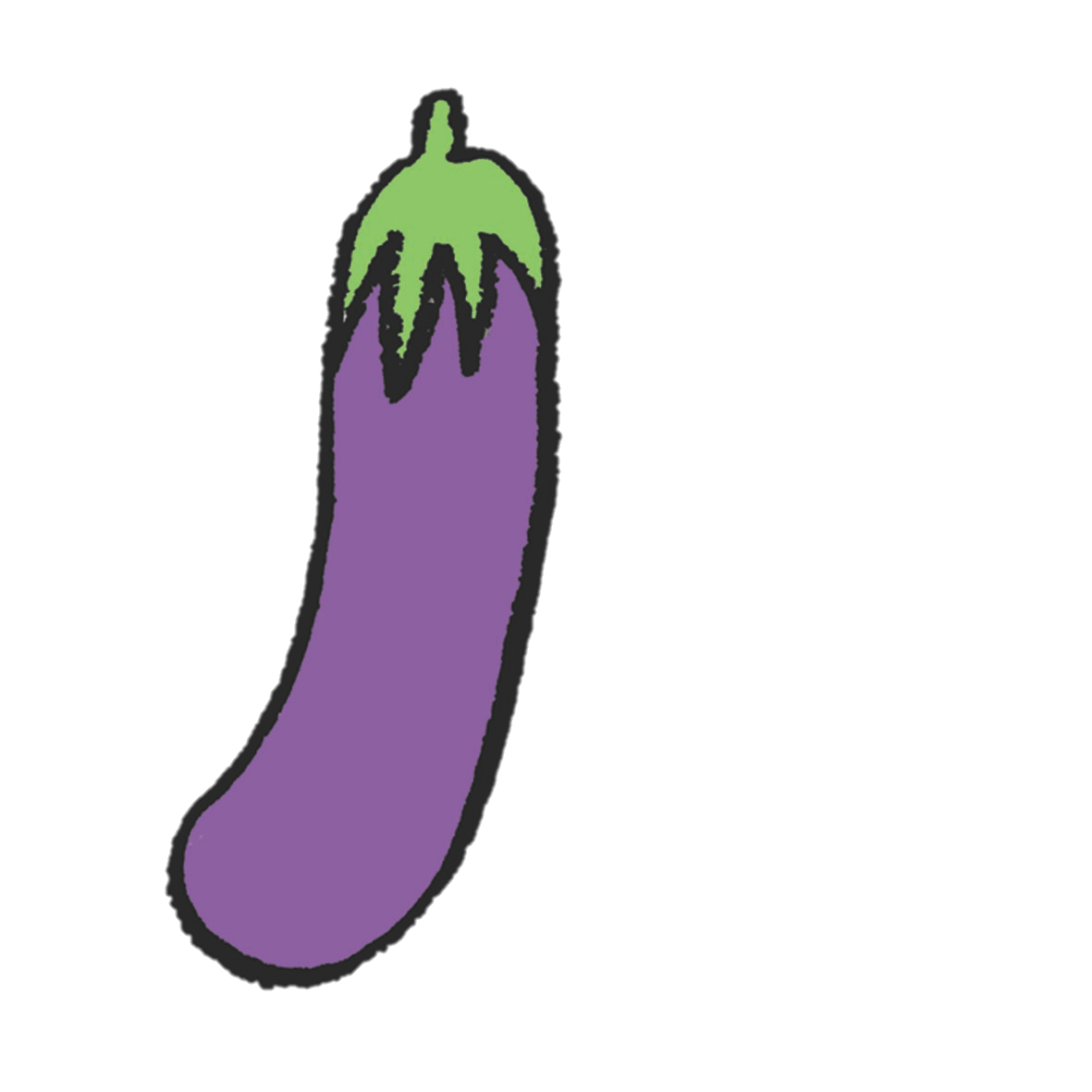 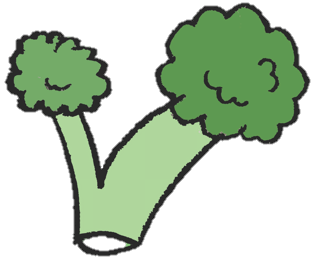 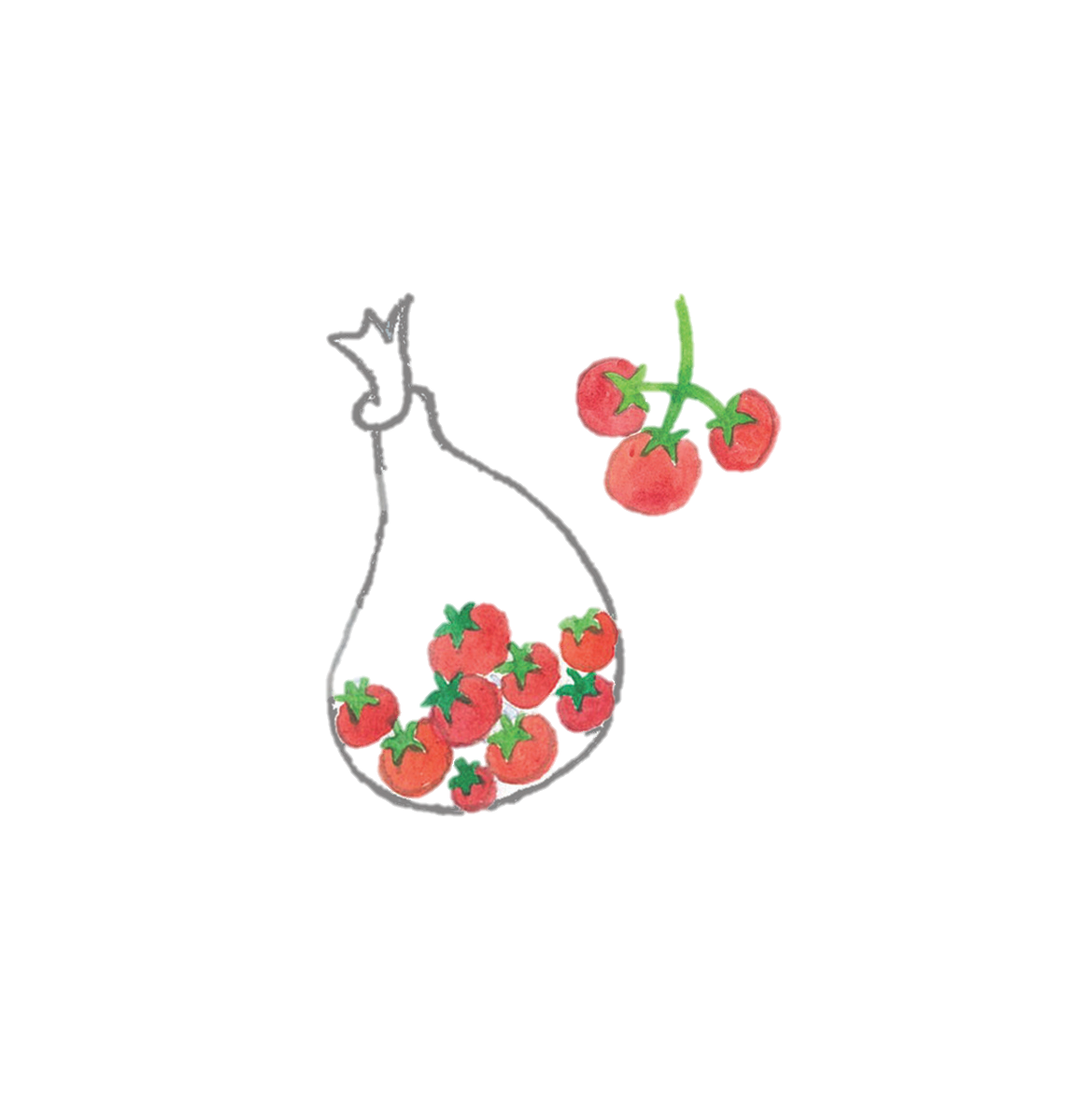 執行方式
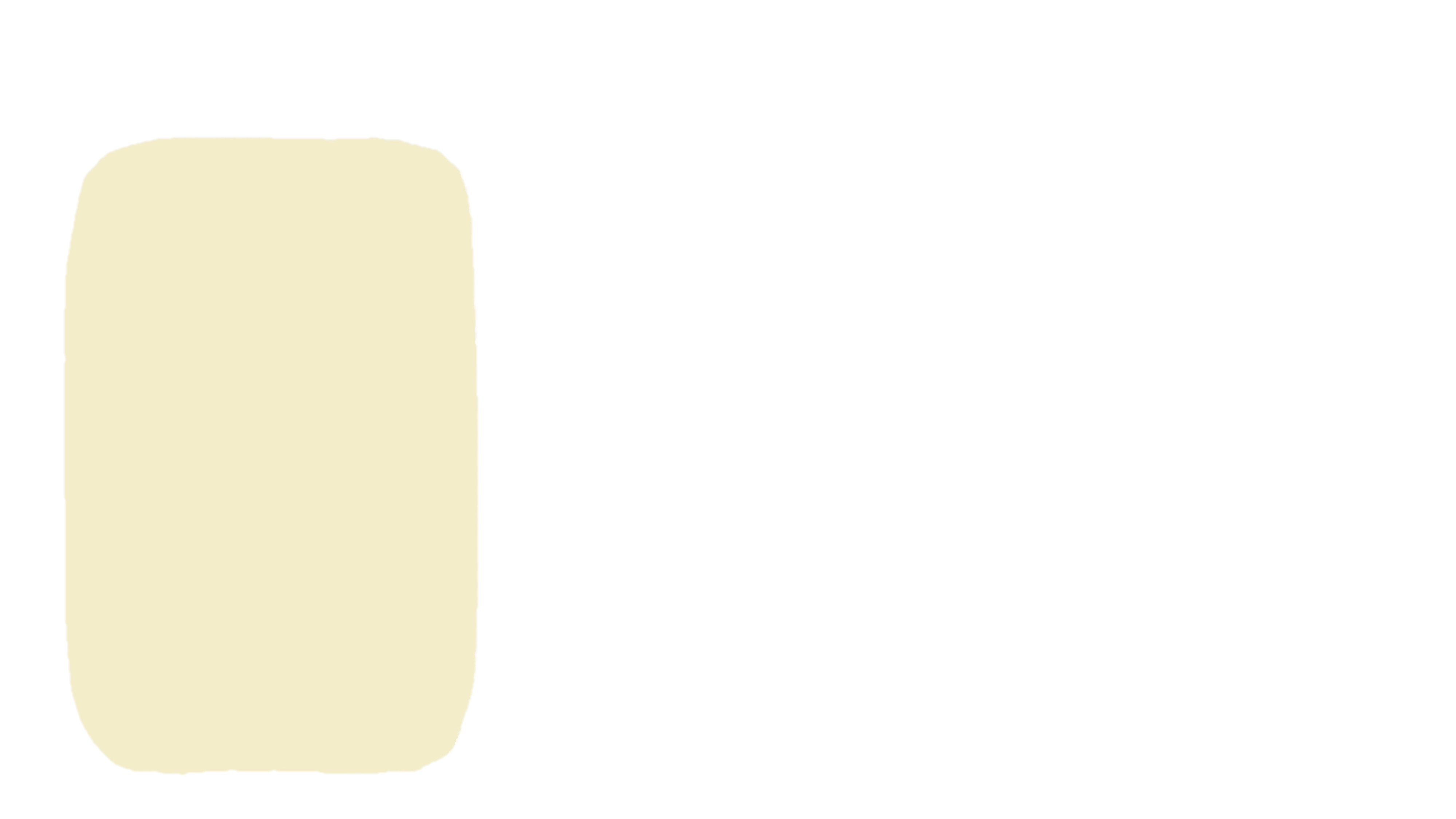 執行方式
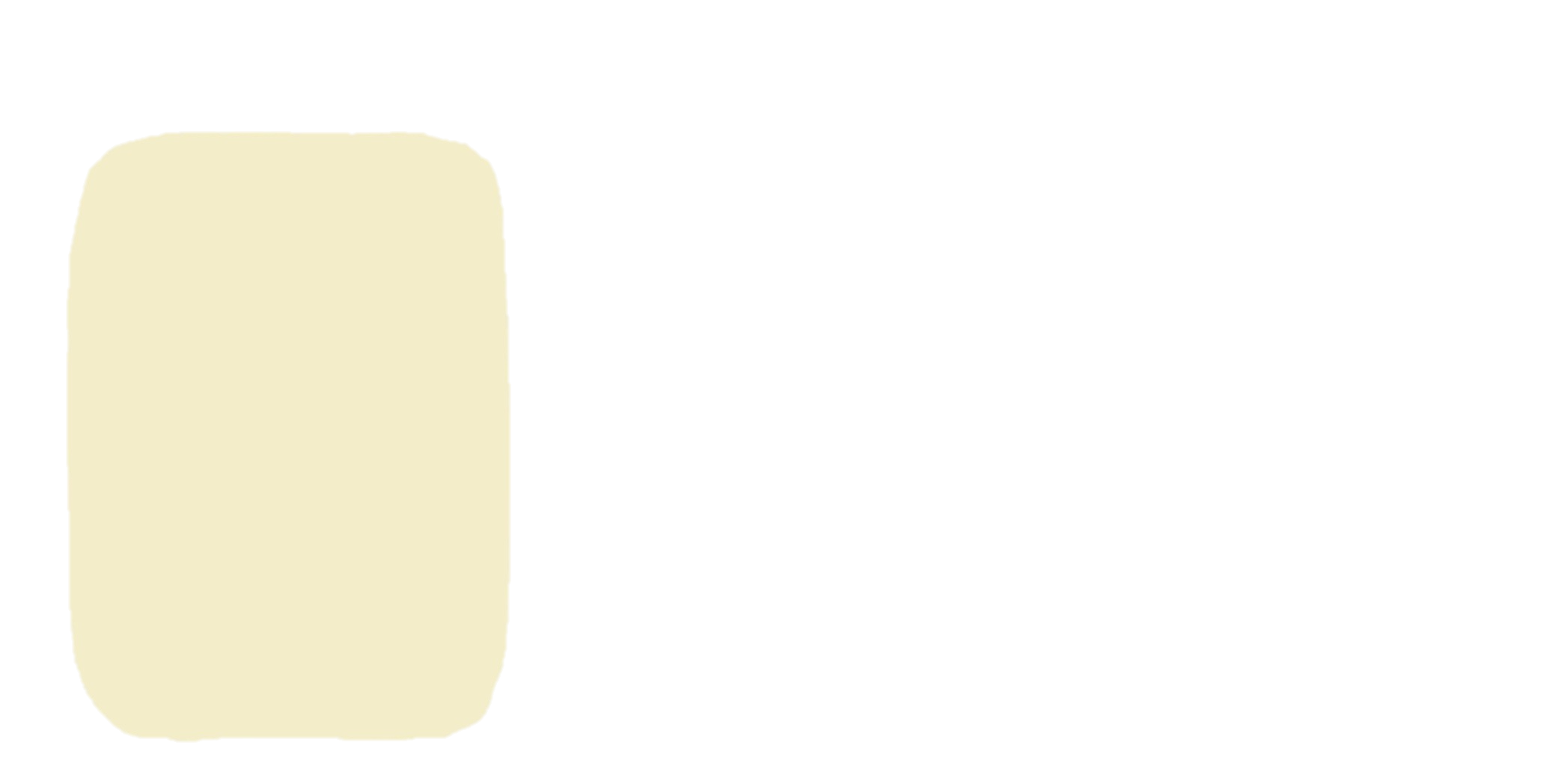 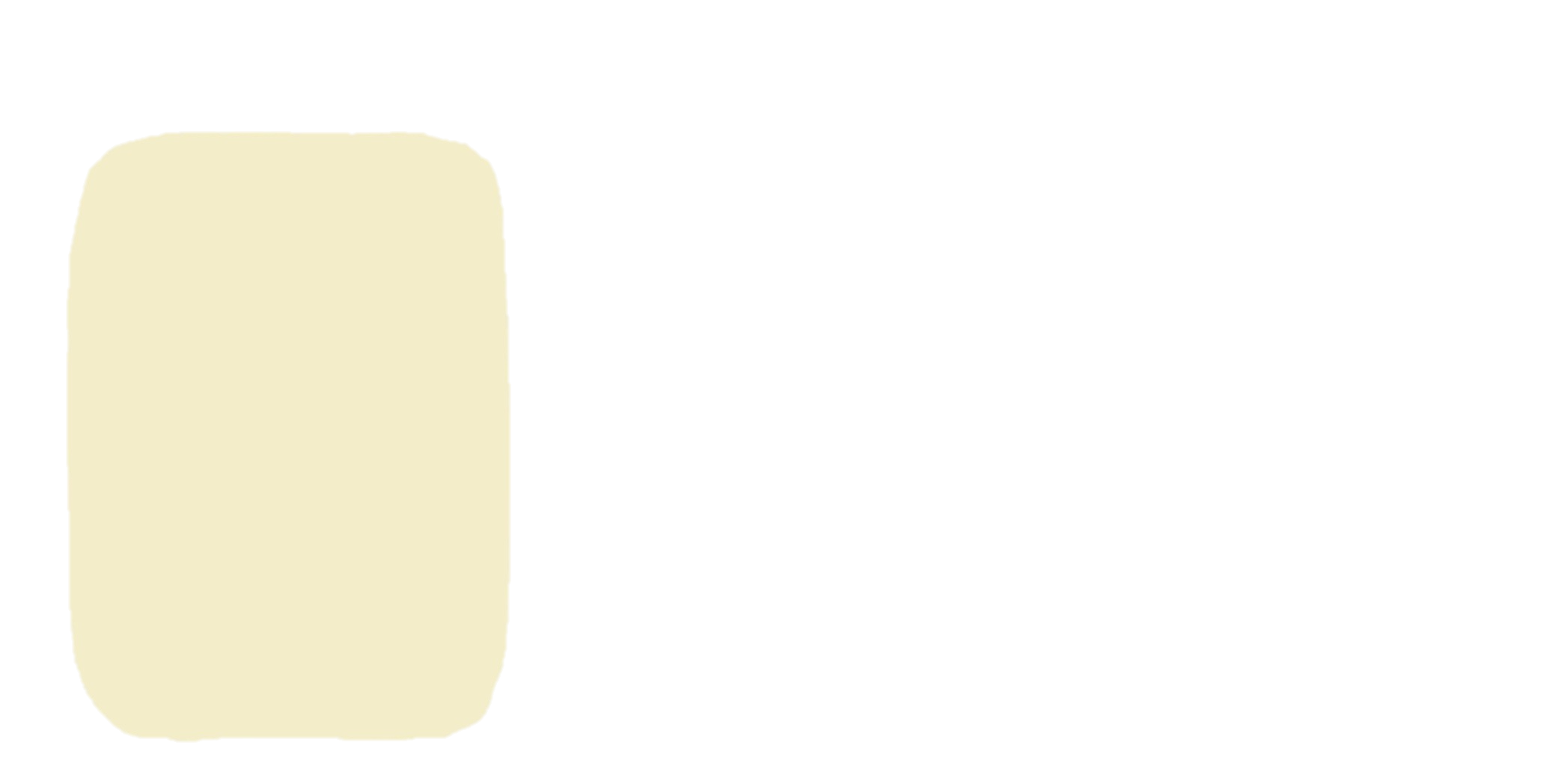 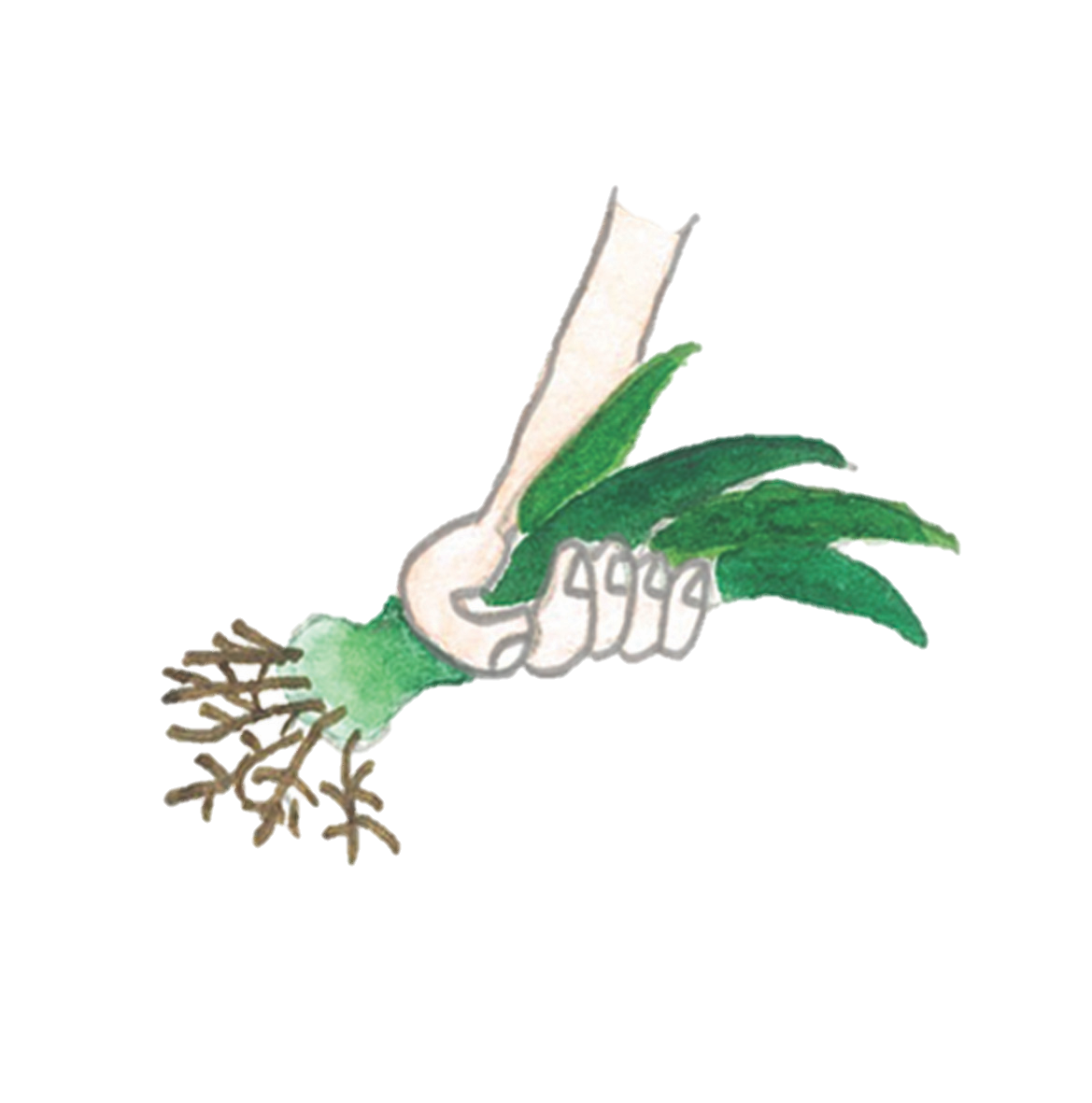 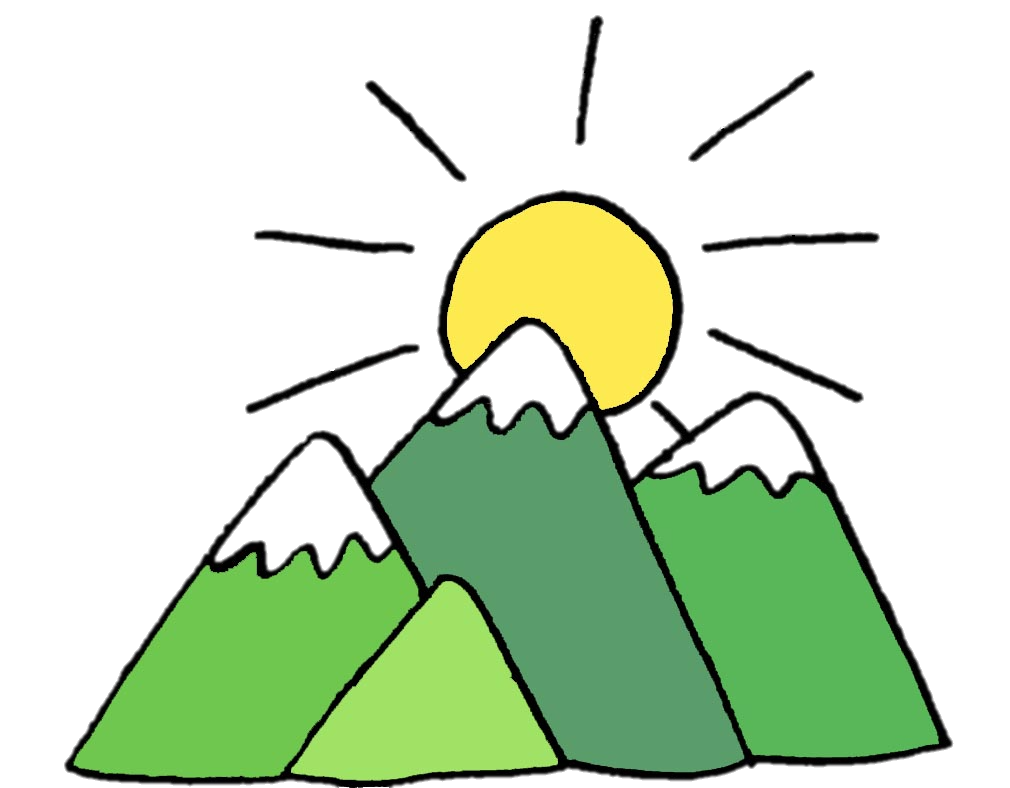 體驗活動

作物體驗可以讓農友賺取額外收入。文化體驗可使原民以所會教予遊客並賺取體驗費用。
生態旅遊

於找尋合作民宿、餐飲及導遊費用上，促進部落連鎖觀光效益。
有機栽培

由瑪納分派講師至一起鄒咖啡廳，提供農友有機農務相關洽詢與教育。
問題意識
問題意識
行銷效力不足
人力短缺
咖啡廳特色未被有效彰顯
粉絲專業經營不善
人力資源共用 – 餐廳、咖啡廳、瑪納文書處理，三者人力共用。
瑪納人力及農友老化
社區設計提案
社區設計提案
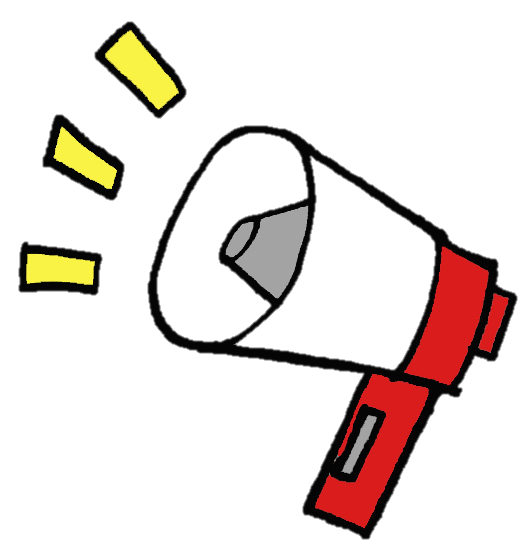 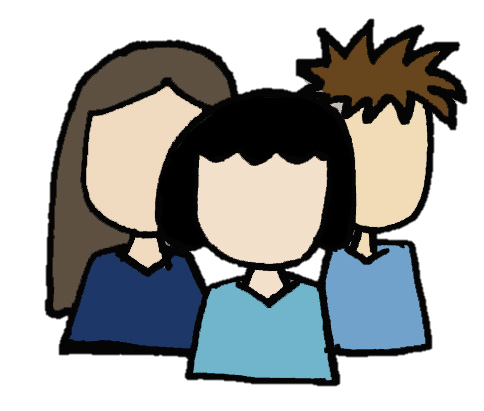 人力企劃
行銷企劃
社區設計提案 – 行銷企劃
社區設計提案 – 行銷企劃
為一起鄒咖啡廳作行銷，以粉絲專頁曝光和DM、明信片等作為行銷管道和手法，針對店內的特色商品、結合鄒族部落文化體驗以及瑪納有機農務體驗，藉行銷企劃達到宣傳及曝光的效益。
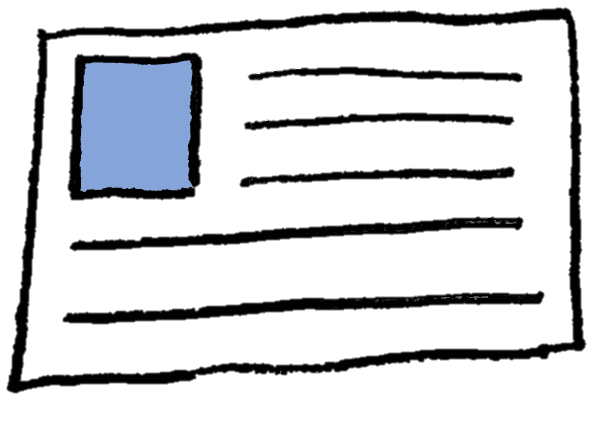 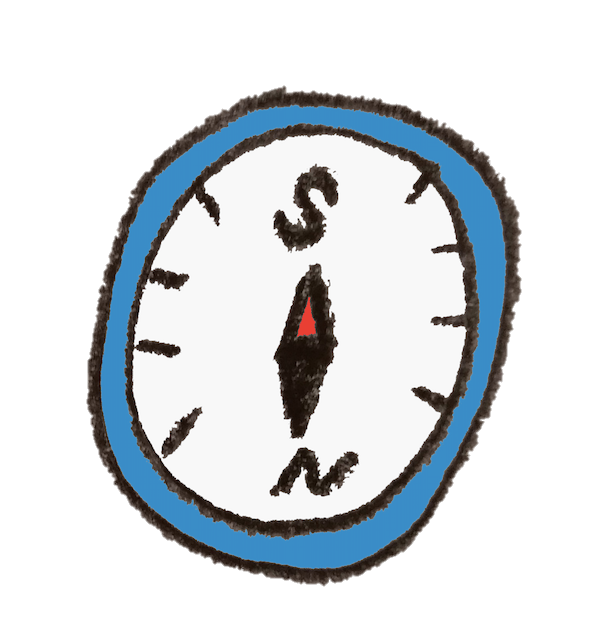 執行方式
執行方式
各式體驗活動由我們親身體驗，並以影片的形式行銷於粉絲專頁上；更製作成 DM 和明信片，提高旅客觸及率。（明信片及DM圖片詳見附錄）
各式農特產品由我們親自品嘗，以文字佐圖片的形式統整於粉專相簿上曝光。（粉專商品相簿連結）
更換粉專大頭貼及封面照，加以圖文更新。（粉專連結）
定期發布貼文，吸引受眾；亦可發布抽獎貼文，增加粉專曝光率
競爭者分析
競爭者分析
於有機農產上：有機產品健康、安心，為近期消費者消費指標之一
於生態旅行導覽安排上：一起鄒提供一條龍式導覽安排，提供旅客最輕鬆的旅遊指南
於體驗活動上：獨家體驗活動目前僅有一起鄒提供
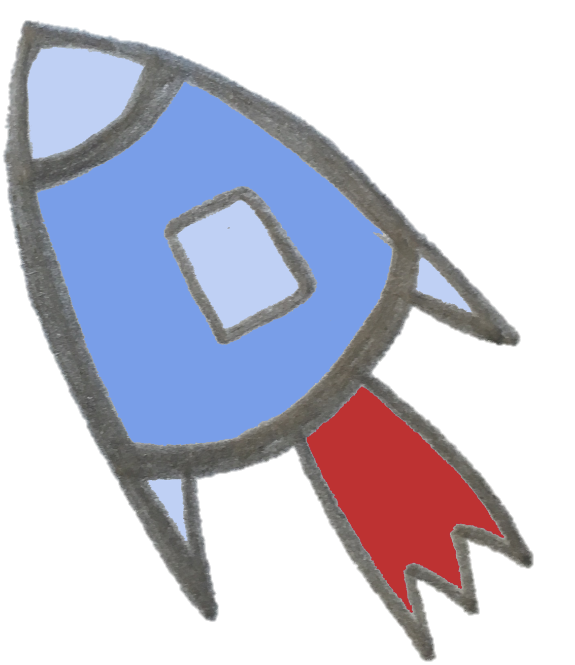 競爭者分析 – 有機農產部分
競爭者分析
競爭者分析 – 體驗活動部分
競爭者分析
預期效益
預期效益
體驗活動帶動一起鄒咖啡廳人氣。
明信片、DM寄賣於民宿，能提高一起鄒知名度。
粉絲專頁吸引對於體驗活動有興趣之受眾前往一起鄒。
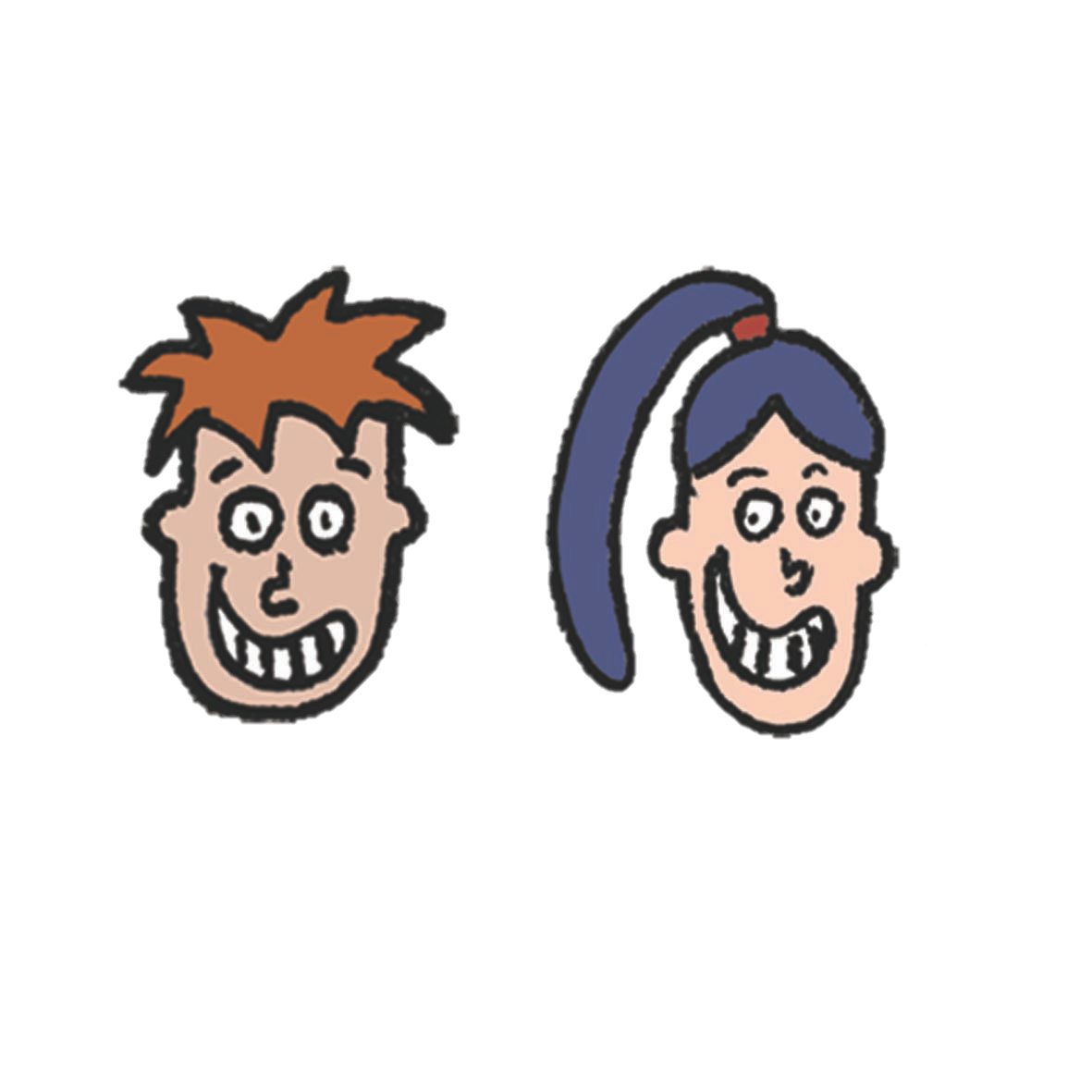 社區設計提案 – 人力企劃
社區設計提案 – 人力企劃
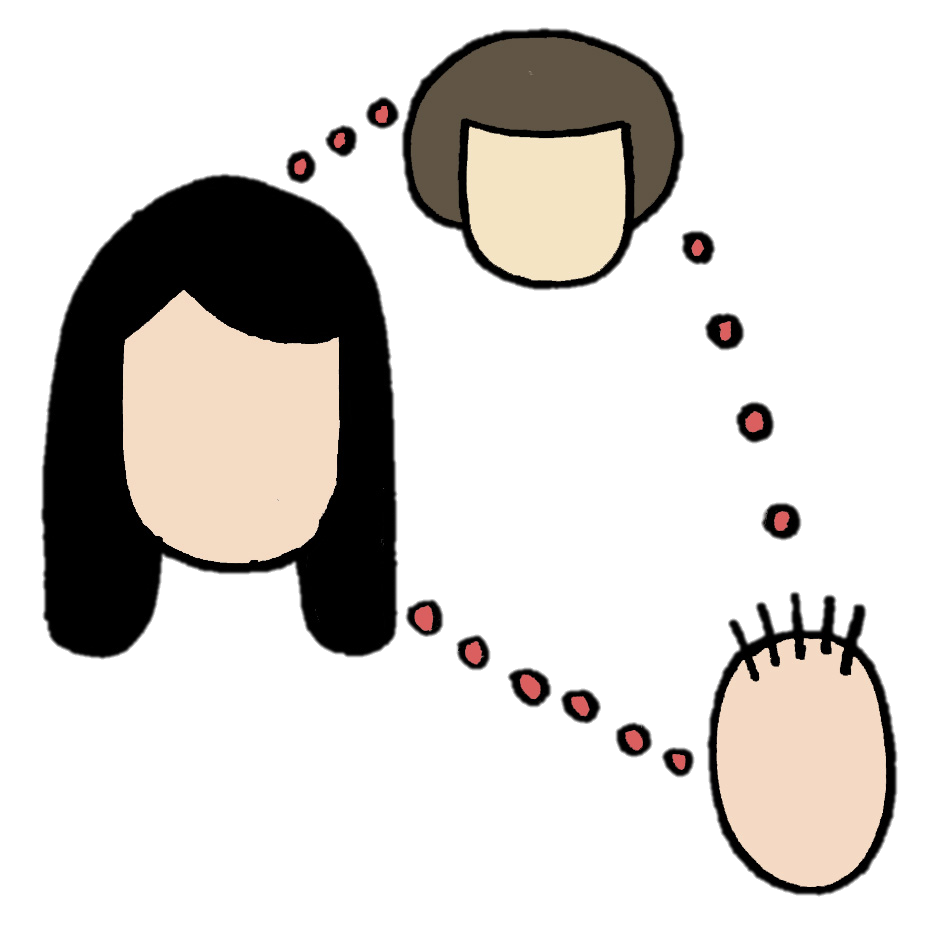 一起鄒的人力問題為眾多問題的根本，例如：餐廳僅能採取預約制、被迫取消過去辦過的live band等；故希望規畫一個能解決人力短缺、確實經營餐廳、花費最低人事成本、追求在地永續經營之提案。
執行方式
執行方式
未找到原民進駐餐廳前：每個月定期邀請廚師上山烹煮，做好三十人份的料理並冷凍；此做法能確保食材的提供，增加散客客源。廚師為一起鄒設計符合當地風味之菜單。

找到原民駐點餐廳：由原民向廚師學習風味料理，以確保餐廳食物品質的統一。待廚藝成熟，亦可加入家常風味。
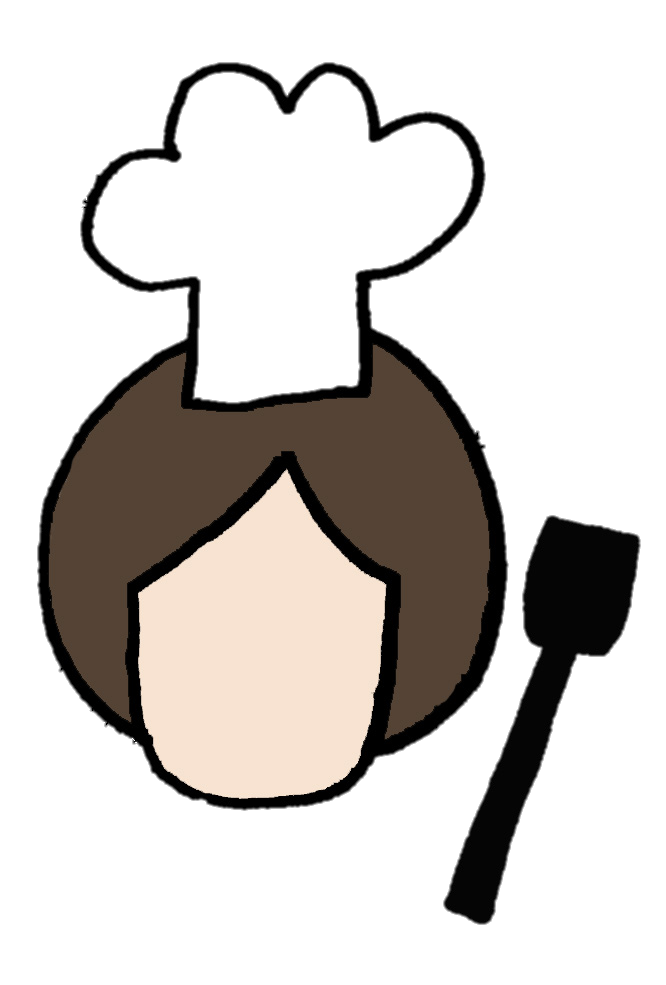 競爭者分析
競爭者分析
預期效益
預期效益
確保供餐穩定度能打響一起鄒咖啡廳知名度。
落實瑪納設立一起鄒的終極目標：原民自主管理。
穩定供餐可順勢推廣瑪納有機蔬果和農特產品，亦能提供瑪納班員另一個銷售產品的管道。
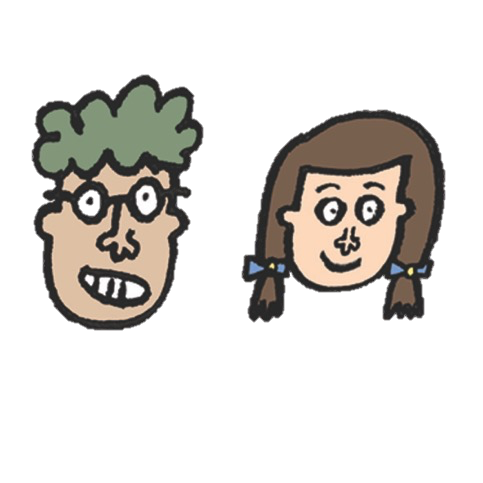 附錄
附錄
為一起鄒設計之明信片
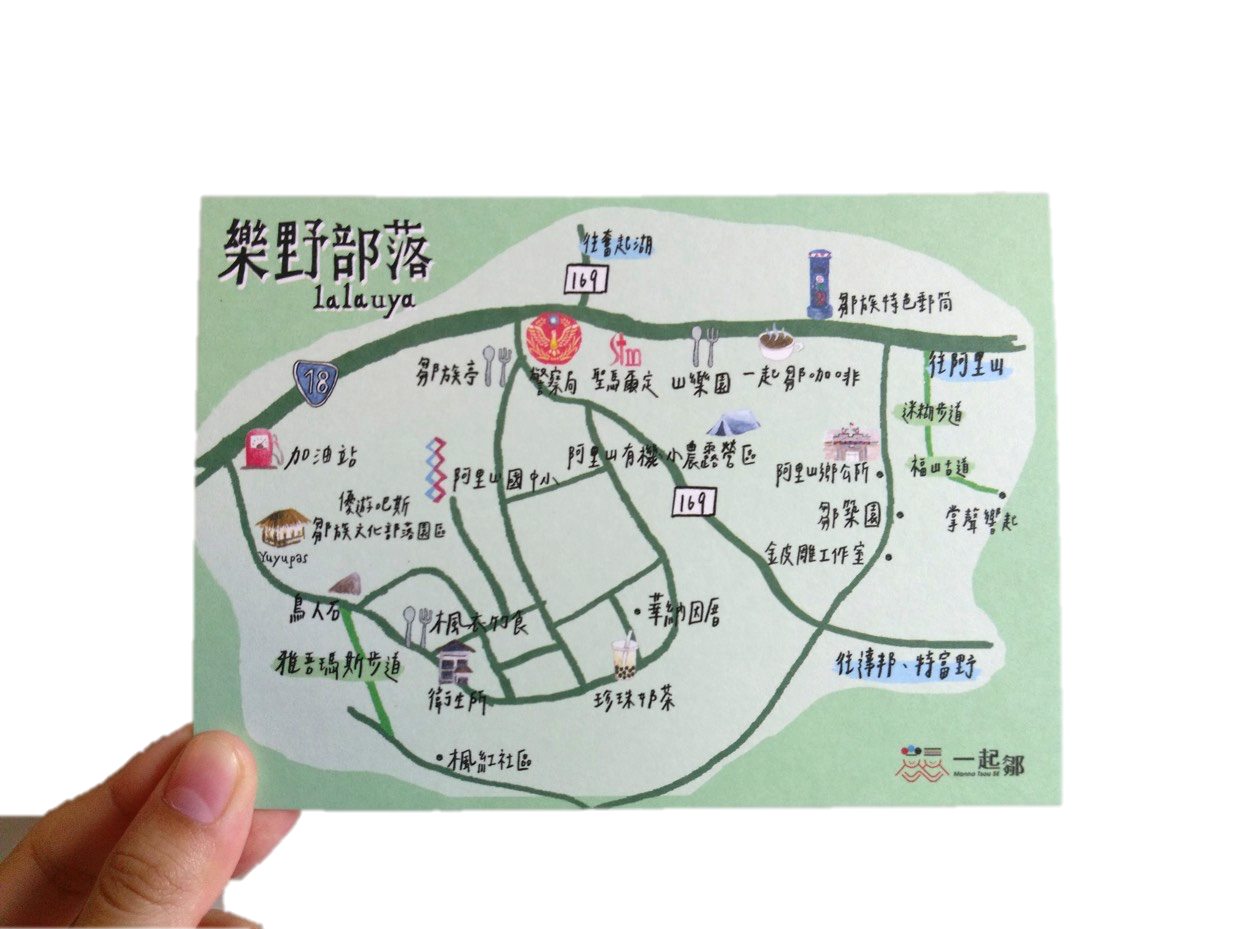 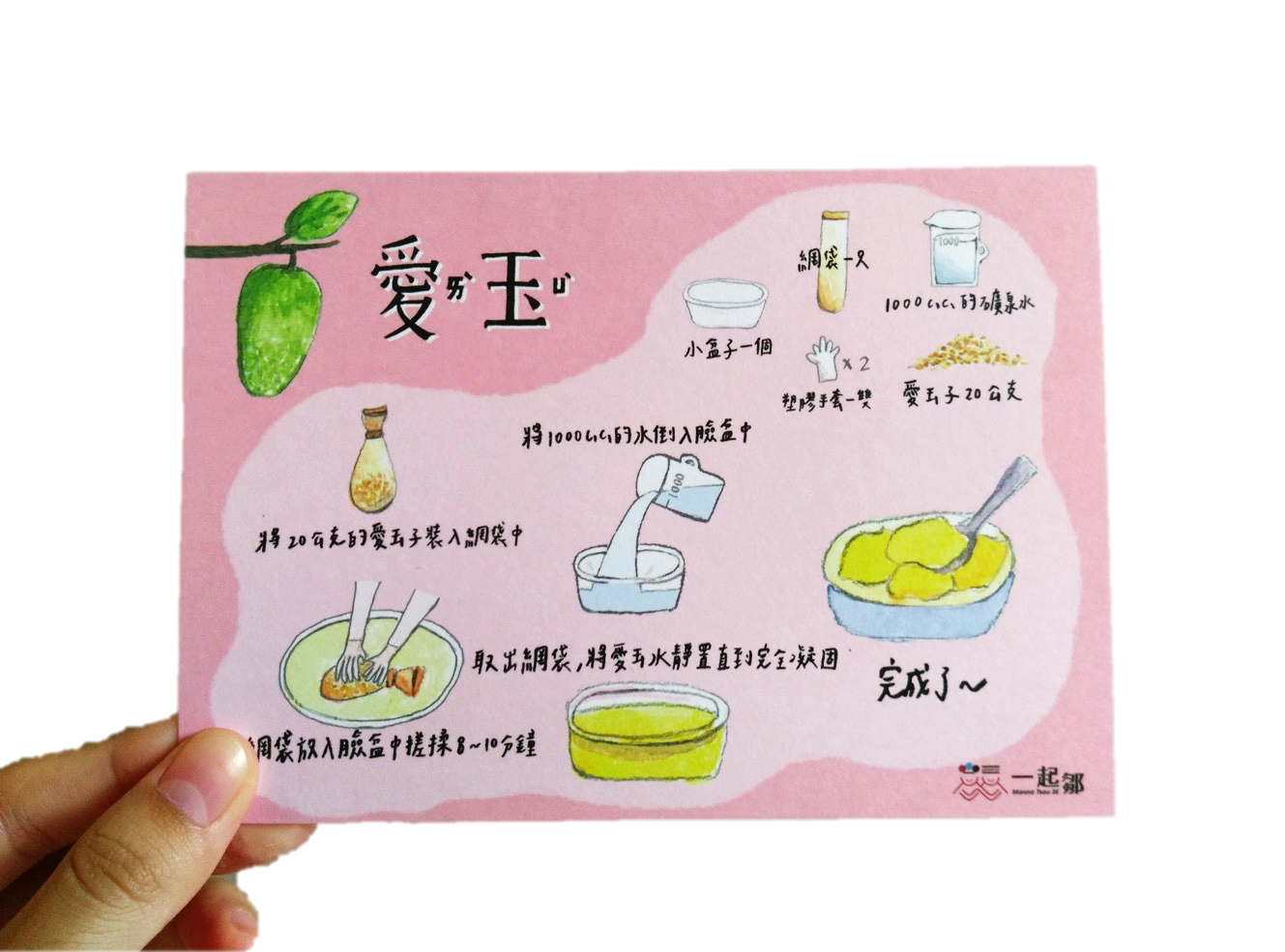 為一起鄒設計之明信片
為一起鄒設計之DM
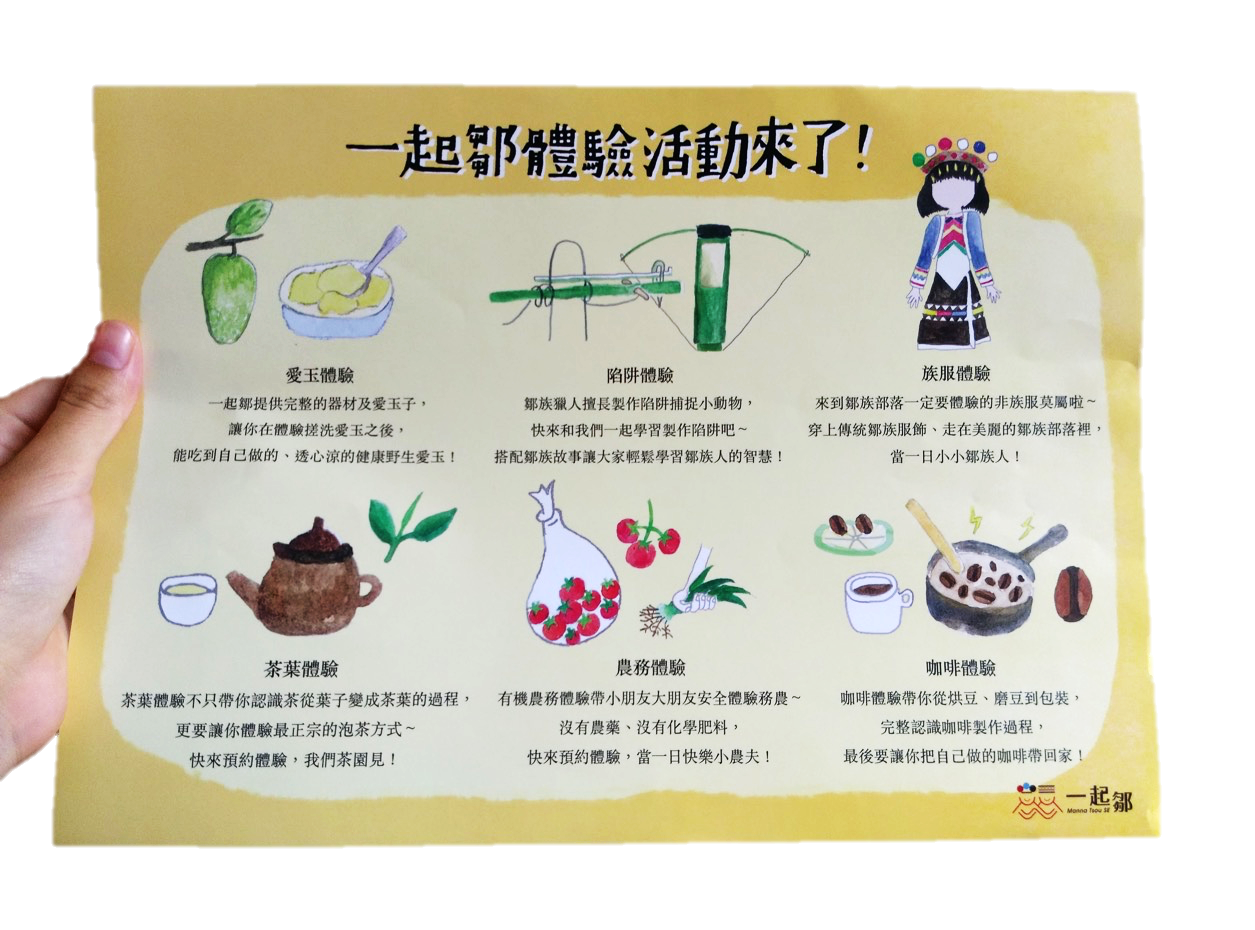 為一起鄒經營粉專（製作封面照片、換大頭貼照）
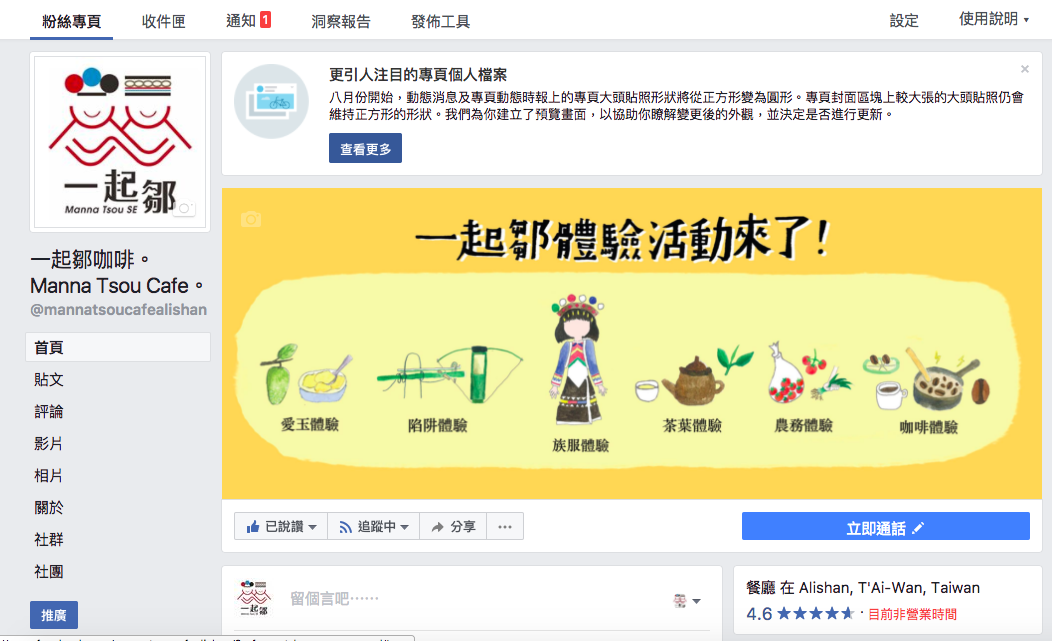 為一起鄒經營粉專（拍攝商品照、寫文案）
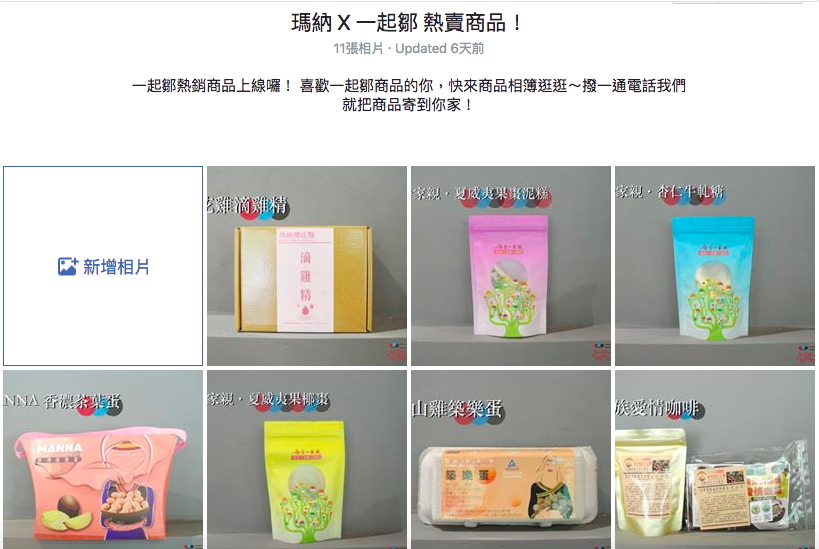 為一起鄒經營粉專（拍攝商品照、寫文案）
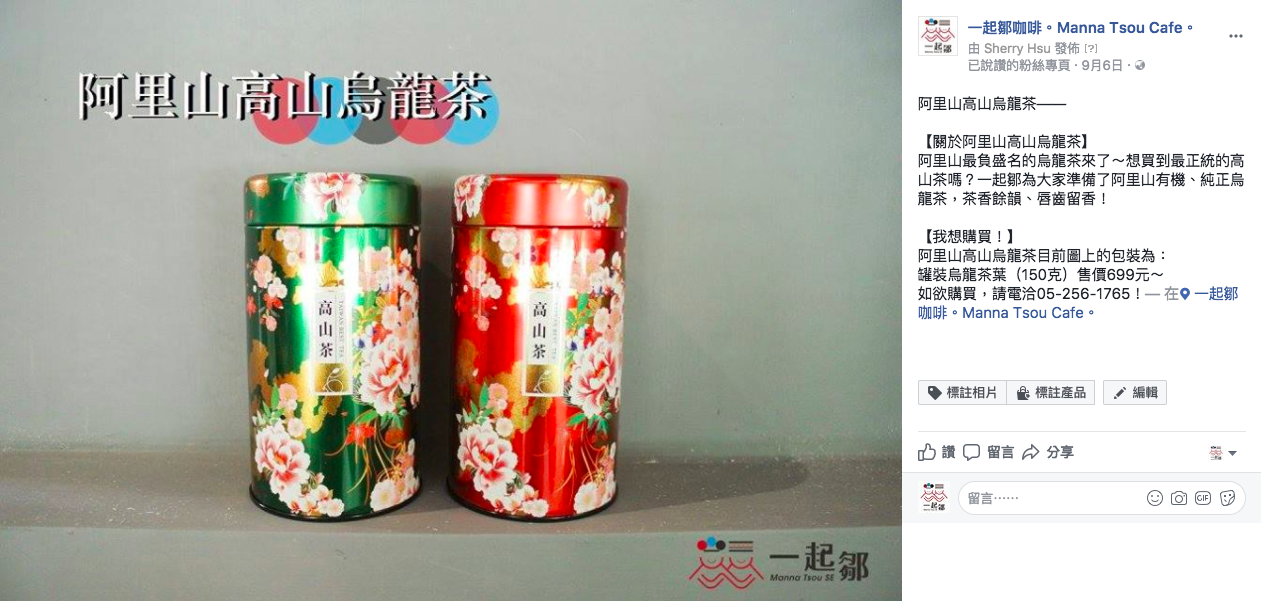 為一起鄒剪輯之粉專短片連結
陷阱教學影片連結 https://drive.google.com/drive/folders/0Bz63Rin7QOsMT2piZkRiS085SHM?usp=sharing

日常影片連結
https://drive.google.com/drive/folders/0Bx__llT6dzhTZ2IxdC1FcV9rWWc?usp=sharing
樂野，我們下次見！
樂野，我們下次見！